Hier de titel van de presentatie invoegen
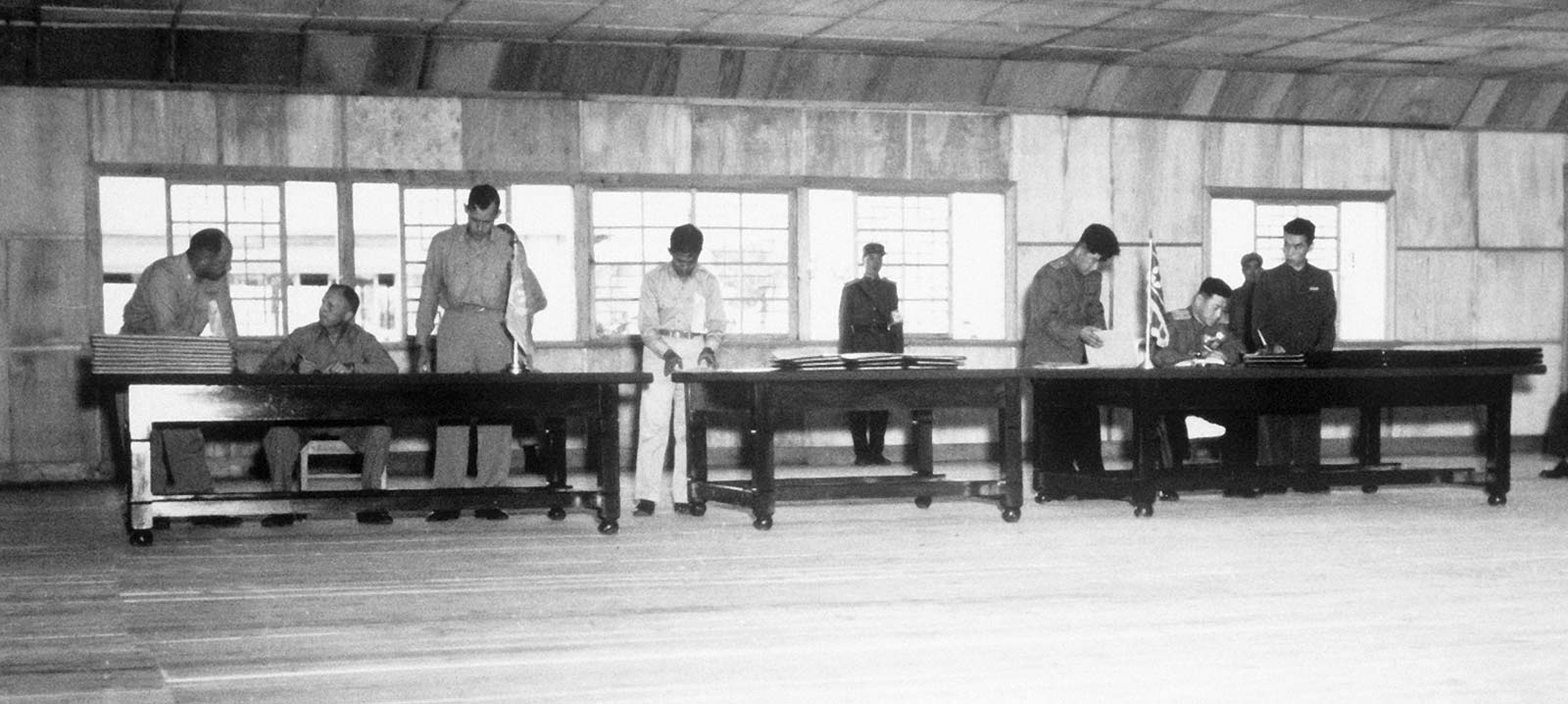 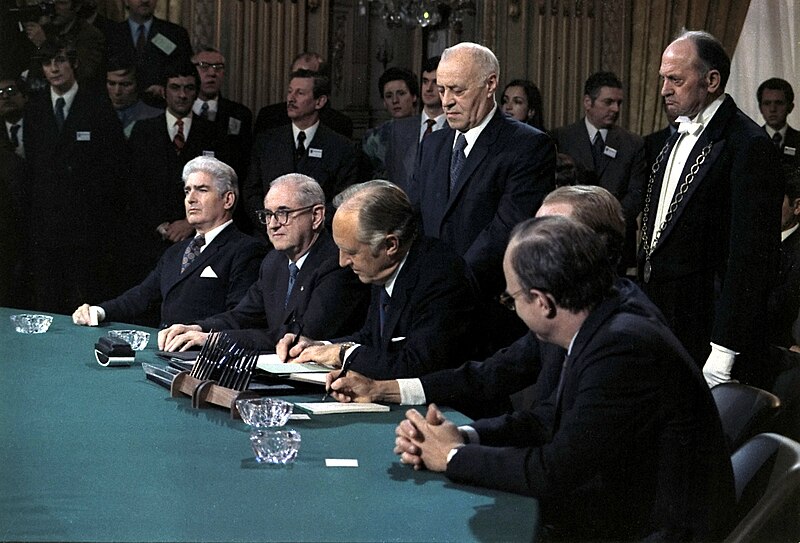 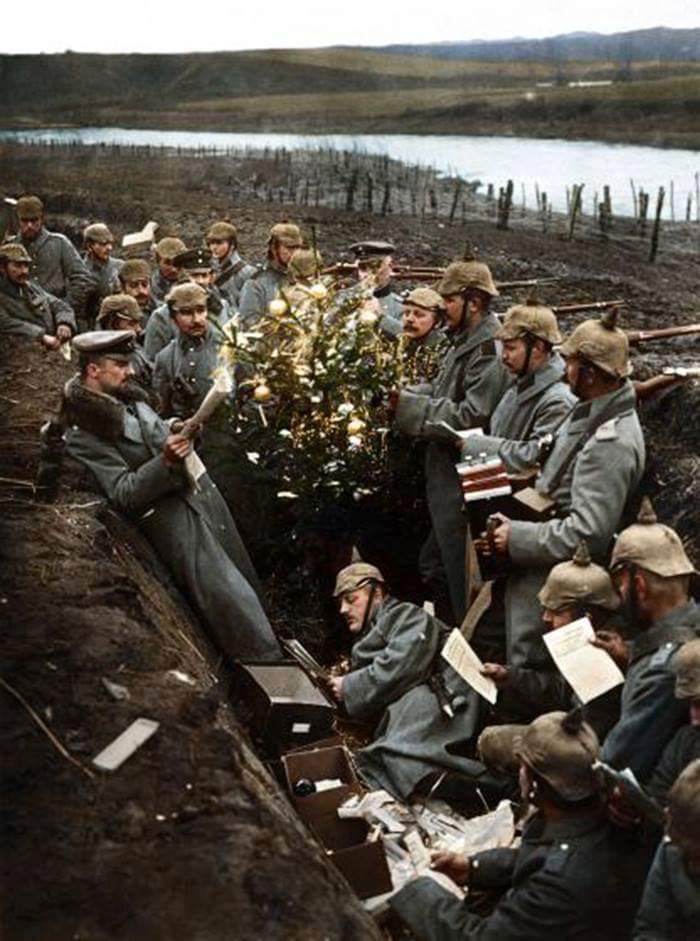 Staakt-het-vuren in historisch perspectief
Wat is een wapenstilstand?
Een staakt-het-vuren is een officiële afspraak tussen alle oorlogvoerende partijen. 
Deze partijen spreken met elkaar af om de wapens neer te leggen en te stoppen met vechten.
Vaak gaat een wapenstilstand vooraf aan een echte vrede.
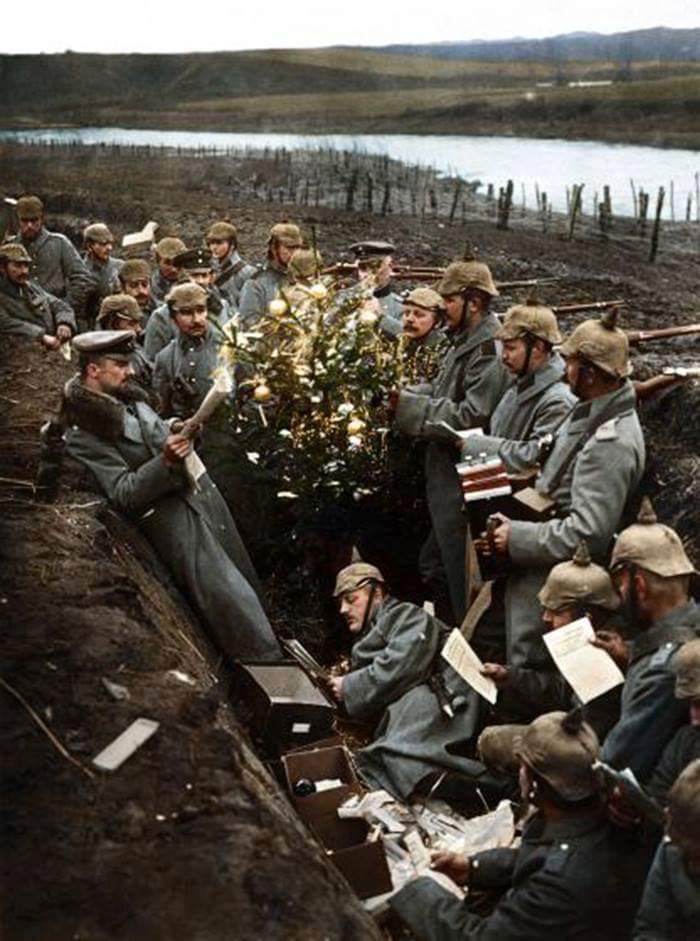 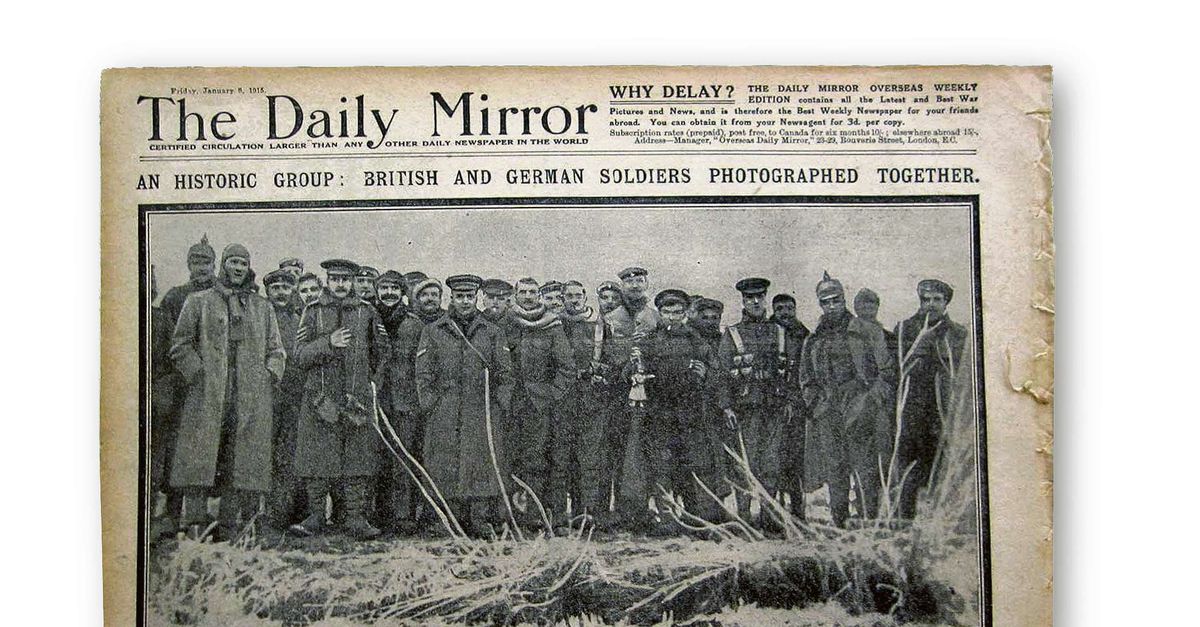 1914: Kerstbestand
[Speaker Notes: Bronnen: Wikimedia commons (links) Voorpagina van The Daily Mirror, januari 1915.]
Film: Joyeux Noel
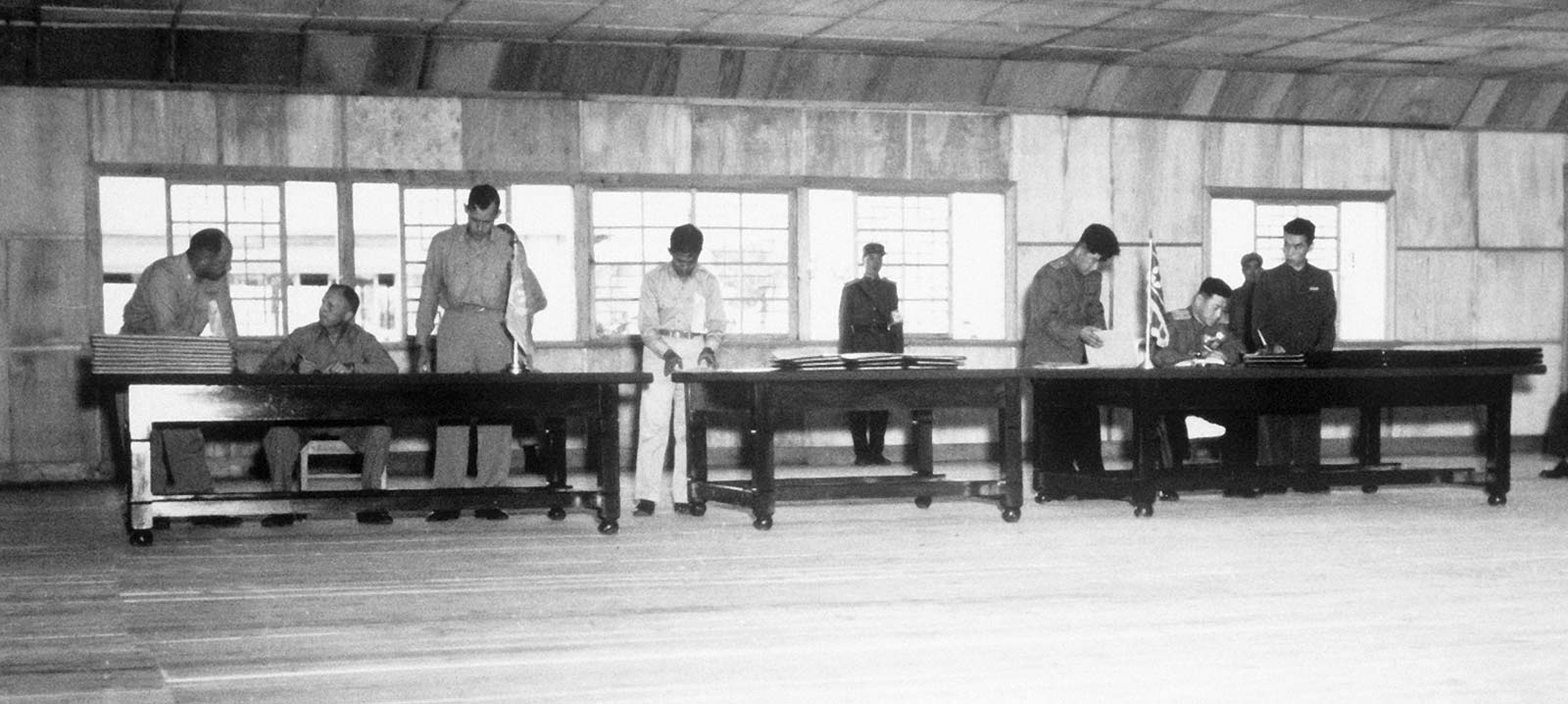 1953: Koreaanse oorlog
[Speaker Notes: Bron: Wikimedia commons]
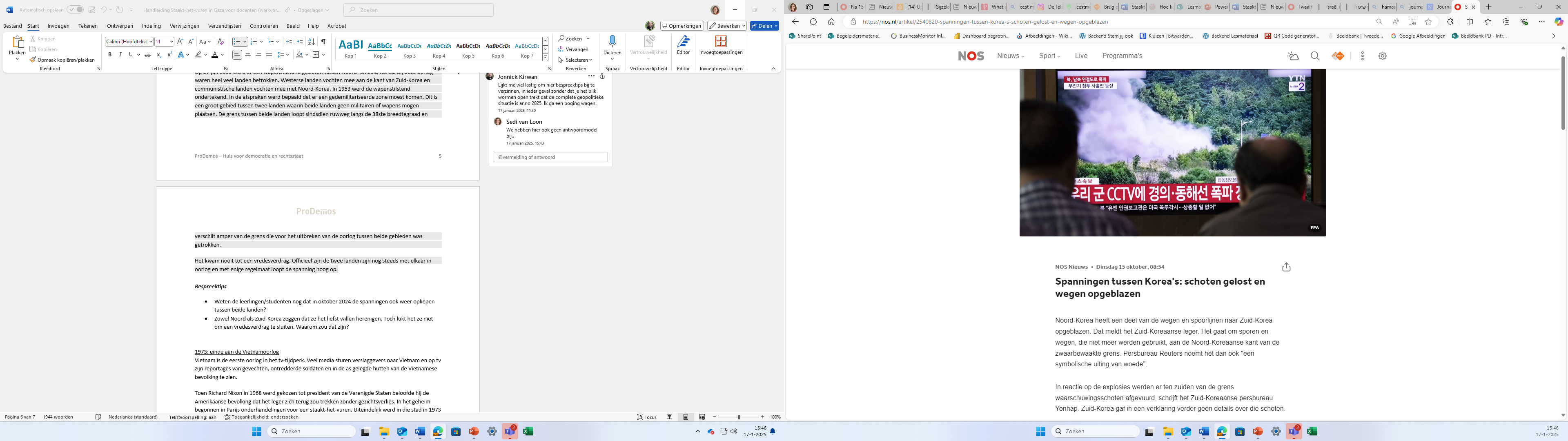 Oktober 2024
[Speaker Notes: Spanningen tussen Korea's: schoten gelost en wegen opgeblazen]
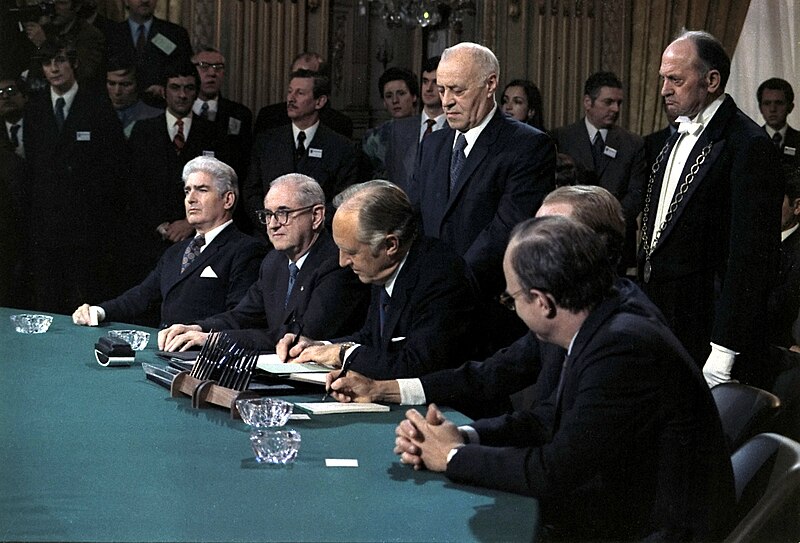 1973: Einde aan de Vietnamoorlog
[Speaker Notes: Bron: wikimedia commons]